(Deucalion) and Pyrrha
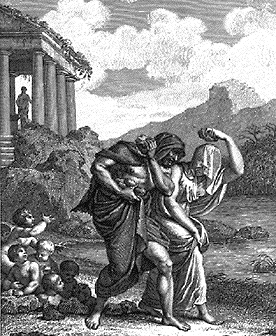 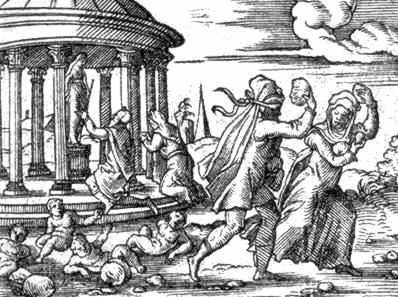 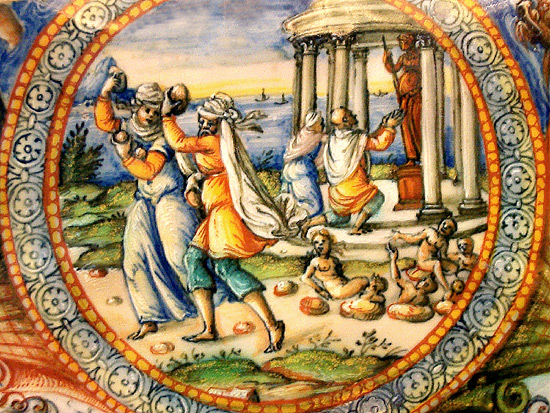 Pyrrha and Deucalion, painted basin, Oraza Fontana or his workshop, 1565-71Los Angeles, J. Paul Getty Museum.
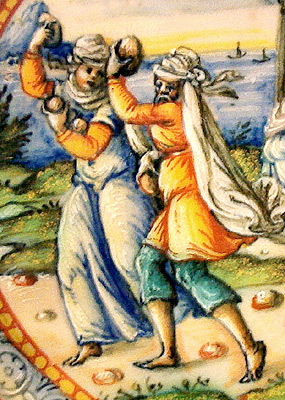 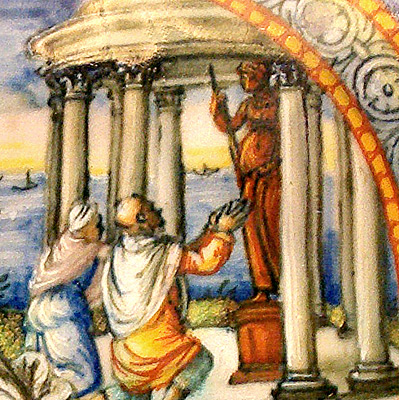 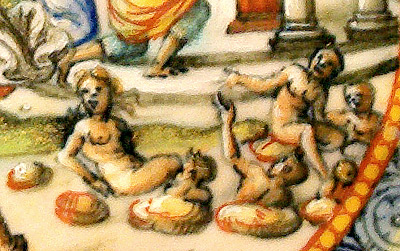 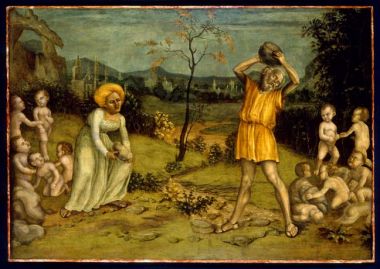 Nicola Giolfino (Italian, 1476–1555)The Myth of Deucalion and Pyrrha, ca. 1550
Tempera on panel40 ½ x 57 ¾ in. (102.9 x 146.7 cm); frame: 50 ½ x 67 ¼ in. (128.3 x 170.8 cm)Samuel H. Kress Study Collection, 62.159